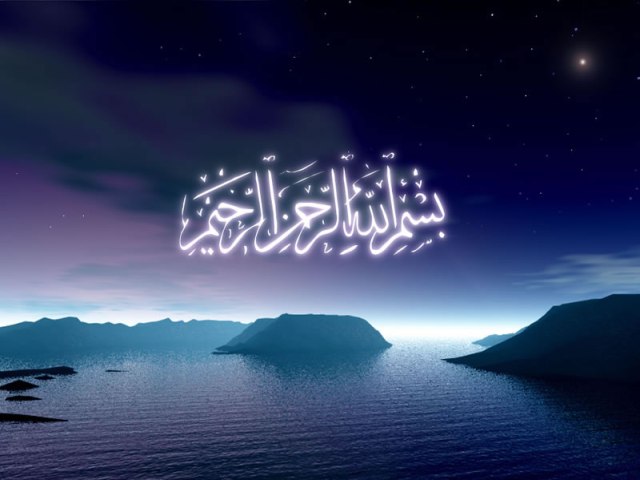 Cervical    Conization





 
Dr.Yousefi
 Professor  OF   Mashhad University of Medical Sciences 
                           Gynecologist Oncologist
Cone Biopsy is a surgical procedure   with   removal of   a cone shaped portion of the cervix 
 
The extent of involvement of epithelium on the ectocervix has been clearly demarcated by colposcopy

 Lugol's iodine solution aids in this determination
The endocervical canal is sounded to guide the direction and depth of the excision
       
This incision does not need to be circular but should accommodate  excision of all atypical epithelium
The extent of excision must be adjusted according to individual needs      
     
A small amount of normal tissue around the cone-shaped wedge of abnormal tissue is also removed so that a margin  free of abnormal cells is left in the cervix
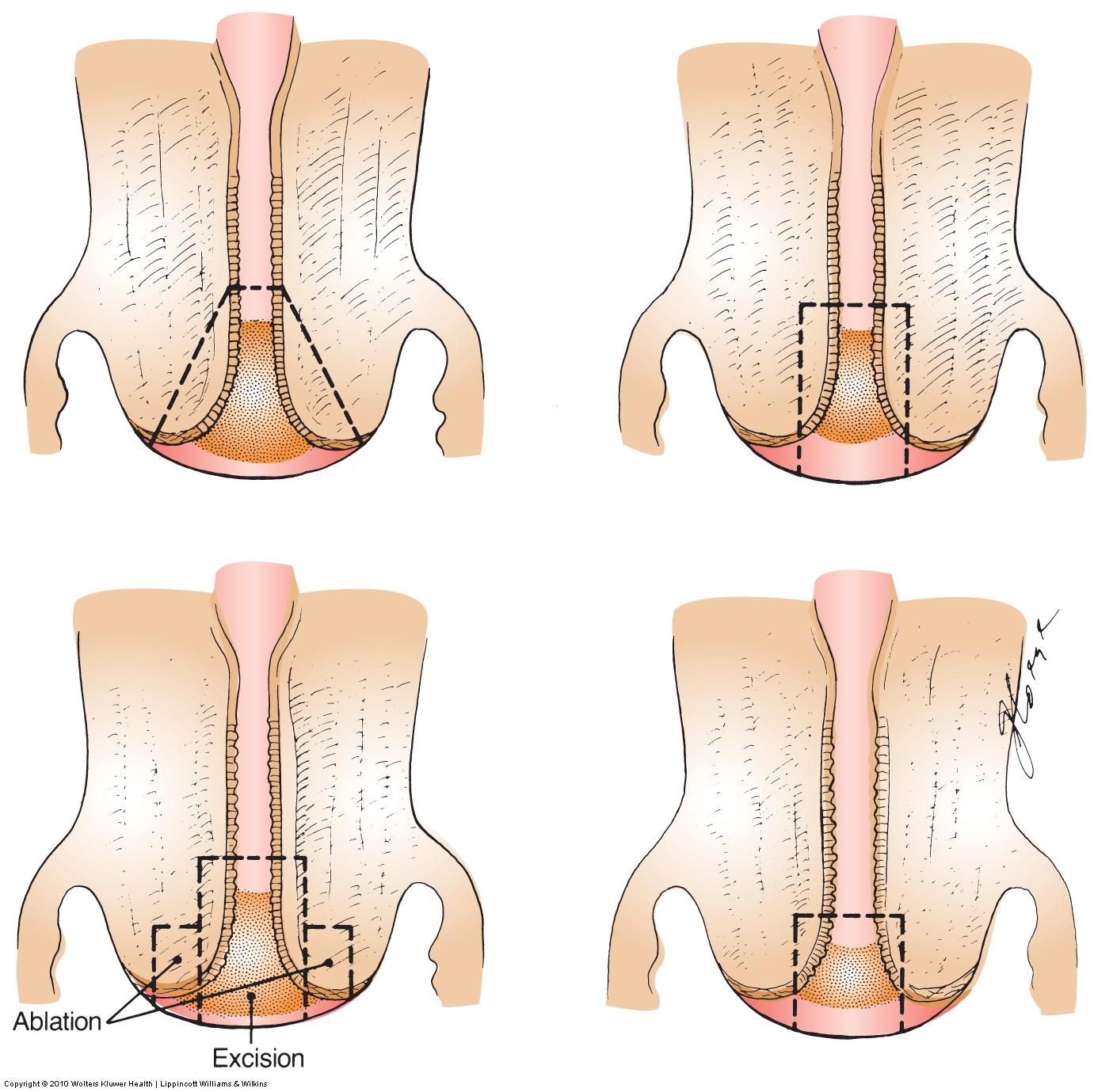 The excised specimen is tagged at the 12 o'clock position using suture to allow for

 proper orientation by the pathologist

conization can provide more exact pathological information particularly

 in the evaluation of CIN grading  


 and  stromal invasion
High endocervical involvement fairly accurately is possible

Obtaining cytology specimens 

by performing endocervical curettage 

or by with an endocervical brush
A fractional curettage  of the

 endocervical canal
 and endometrium  

 to exclude residual squamous 

or glandular disease 

of the upper endocervical canal
 
or  of the endometrium
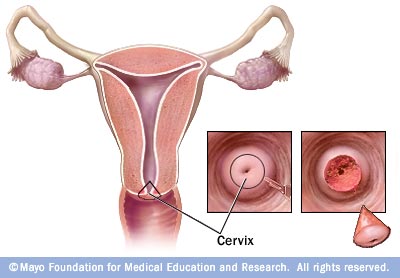 The base of the surgical site maintain hemostasis can be cauterized to or hemostatic sutures 
 
The traditional Sturmdorf sutures are not advisable because of the risk of burying residual disease

Simple U-sutures placed 
anteriorly and posteriorly 

may be used if bleeding persists
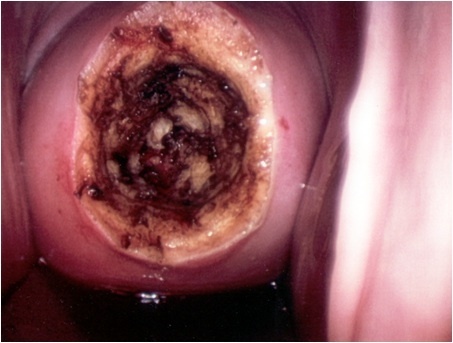 Indications conization:
(ASCCP)   American Society for Colposcopy and Cervical Pathology  issued 


Conization may be used either for diagnostic purposes  or 

for therapeutic purposes                              to remove pre-cancerous cells
Indications for Diagnostic conization   
1.The lesion cannot be fully  visualized
 
2.The ECC is positive

3.There is significant discrepancy between the Pap smear and biopsy

4.A biopsy reveals microinvasive squamous cell carcinoma

5.A biopsy reveals adenocarcinoma in situ
Finding epithelial cell abnormalities in the 

absence of gross

 or colposcopic lesions of the cervix 

 HSIL ( CIN II / CIN III )   

Unsatisfactory colposcopy 

 AGUS
Therapeutic conization:


 Treatment of cervical cytological  abnormalities

 CIN grades 2 and 3   
  
Carcinoma in situ
Treatment   issued   : 
Ablative      or        excisional 
The excisional treatments  include  

(LEEP) conization       Cold –knife conization  
  


The  ablative treatments  
  Electrocautery
  Cold coagulation   Cryosurgery
   Laser
Types excisional  conization   include:

Cold knife conization   
 Usually outpatient,    occasionally inpatient

    loop electrical excision procedure (LEEP)

Combined conization usually refers to a procedure started with a laser and completed with a cold-knife technique
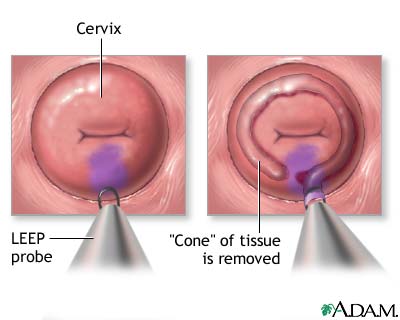 benefits and disadvantages

Cold-knife conization provides the cleanest specimen margins for further histologic study


 but it is typically associated with more bleeding than laser or LEEP and

 it requires general anesthesia in most cases
Laser procedures are of longer duration

  if low-power density is used
 may "burn" the margins
 thus interfering with histological diagnosis

the high cost of the procedure
 
The main advantage with this procedure

 dots produced by the laser energy can be used to accurately outline the exocervical margins
LEEP procedures have several advantages Including:

 Rapidity 

 preservation of the margins for histological evaluation and virtual bloodlessness
 
can perform LEEP procedures in the    office  or in other outpatient settings
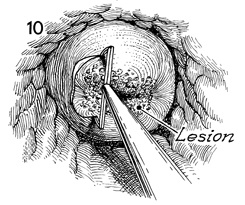 electro coagulation    or   cryosurgery
Are   procedures that do not yield tissue for pathologic studies 
 
their use should be limited to

 those women in whom an accurate 
preoperative diagnosis has been established by directed biopsy findings
Cold -knife conization :

Controversies exist as to

 the necessity of removing the entire endocervical canal

 including the internal os, in all cases
Conizaion treatment difficulties:

  atrophy of the cervix post-menopausal 

 patients not easily observed  transformation zone is by colposcopy 

 there are increased conizaion treatment difficulties
 
Therefore, the effectiveness of the treatment of  (CIN2 and CIN3) in post-menopausal women needs to be investigated
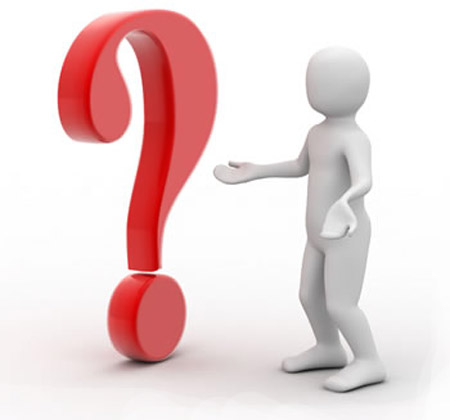 Side effects of the conizaion  may include:
 
cervical stenosis   with resulting hematometra (collection of blood in uterus)

 Intraoperative  
or postoperative bleeding
If bleeding is heavier and does not settle quickly                                            hemostasis   using Monsel's solution

 Rarely, sutures may be required 

Infertility             Uterine perforation  
Anesthetic risk 


 increase the risk of incompetent cervix 

 Pregnancy loss       and  Preterm birth
Prophylactic cervical cerclage
 Did not prevent preterm delivery 


 The cerclage may itself be a risk factor for preterm delivery 
 
Sutures can act as a foreign body

 which may cause uterine irritability 

And lead to contractions after
 a cerclage procedure
Main cause of treatment 
failure   conization :
             
Risk factors of positive margins 

A larger lesion area

 Menopausal status

 Carcinoma in situ

LEEP
Risk   factors for   recurrent isease:
Age  
          
cytology grade 

Menopause status    
Margin involvement

 HPV genotype
 HPV viral load 

Have all been observed as risk factors 
  In CIN treatment
Decrease of risk factors for

 residual/         recurrent disease       after conization
 
Cytology or  curettage specimen

 immediately after conization
(glandular   involvement)
Predicting the persistence 
of HPV in CIN after   conization 



HPV genotype 16

 And margin status
Restrictions after this procedure? 
 
 Avoid any activities that require concentration for two days 

(i.e. driving a car,            because some medications may make   drowsy or dizzy)

 Avoid swimming in public swimming pools for about 3 weeks


 Return   to work 5-7 days after surgery
After a cone biopsy
  
Some vaginal bleeding is normal for up to 
1 -2 weeks

Some vaginal spotting or
 discharge (bloody or dark brown)
 may occur for about 3 weeks

Sexual intercourse should be avoided
 for about 3 weeks

Douching should not be done  for about 2- 3 weeks
Cervical conization 


achieves cure rates
 for high-grade CIN 


 of in excess of 95%   of cases
Several reasons for the 

absence of residual dysplasia in LEEP specimens  despite  

of  dysplasia is identified
 by colposcopic biopsy


      (16.4%    - 17.7%)
First,    the CIN lesion is focal and small and   removed completely by punch biopsy

Second,    the remaining small lesion after punch biopsy  may undergo spontaneous regression 

Third,    CINs are missed and not removed by LEEP Residual disease during follow-up 

Fourth,    the wrong pathological report can be obtained fail pathologist to observe the area that contained the CIN

 Close follow-up of cases with no dysplasia in LEEP specimens is still needed
Follow-up   after conization:

Repeat Pap smears

 and colposcopy should be performed 



at 6 and 12 months  post treatmen
After several normal Pap test


 the patient may return to

 annual screenin 

particularly if a high risk HPV DNA test

       is negative
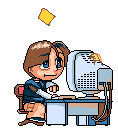 Thank    you